Детские организации и лидеры нашей школы
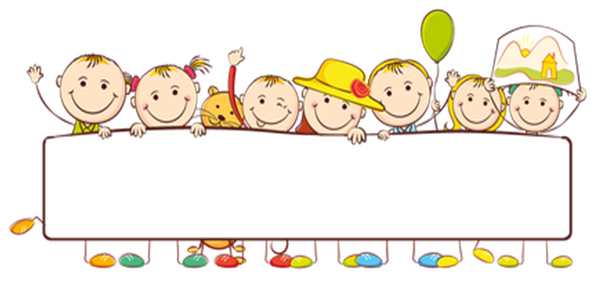 Шубарагашская  средняя  школа
Прием в «Балдырган» 2000 год
Первый слет лидеров СДОО «Жулдыз» Буландынского района2001 год
Празднование 10-летия Независимости Республики Казахстан
Президентами школы всегда избирались самые активные и талантливые ребята.Один из примеров, что «талантливый человек талантлив во всем» - Балахаева Рахима.
Быть лидером школы – большая ответственность и честь
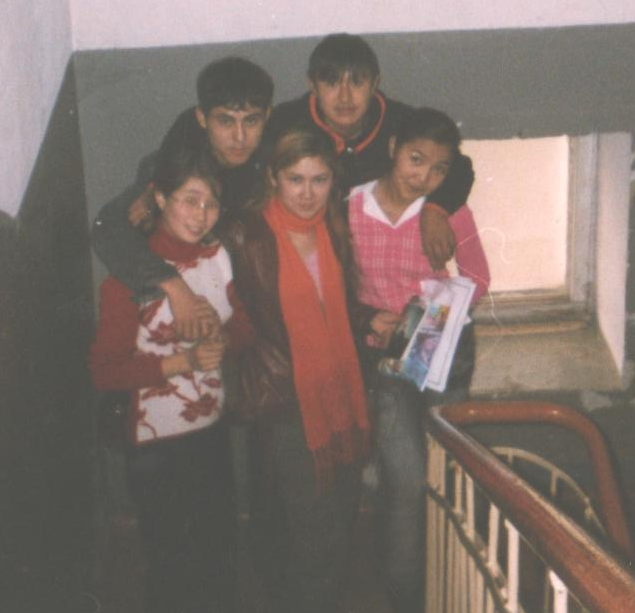 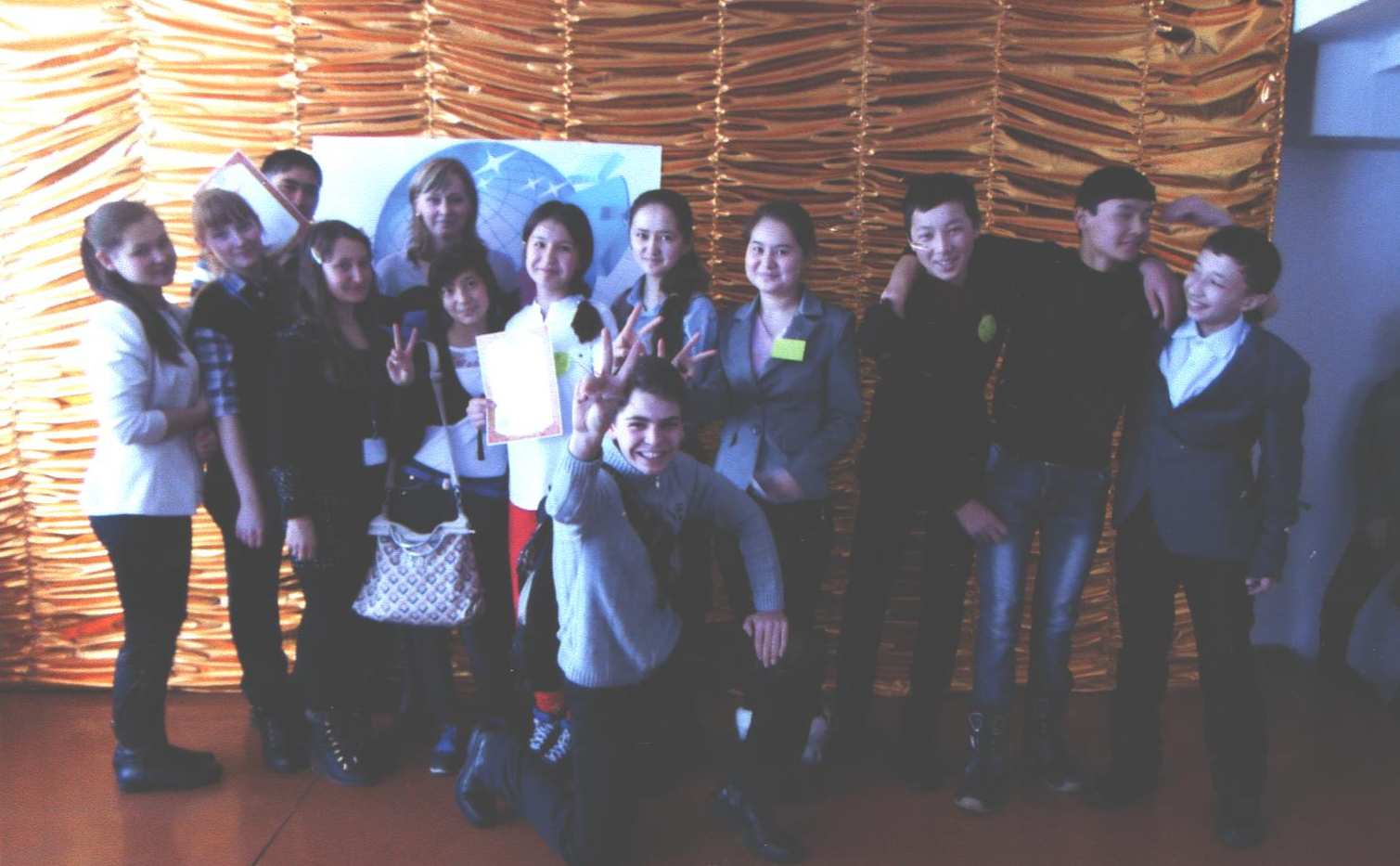 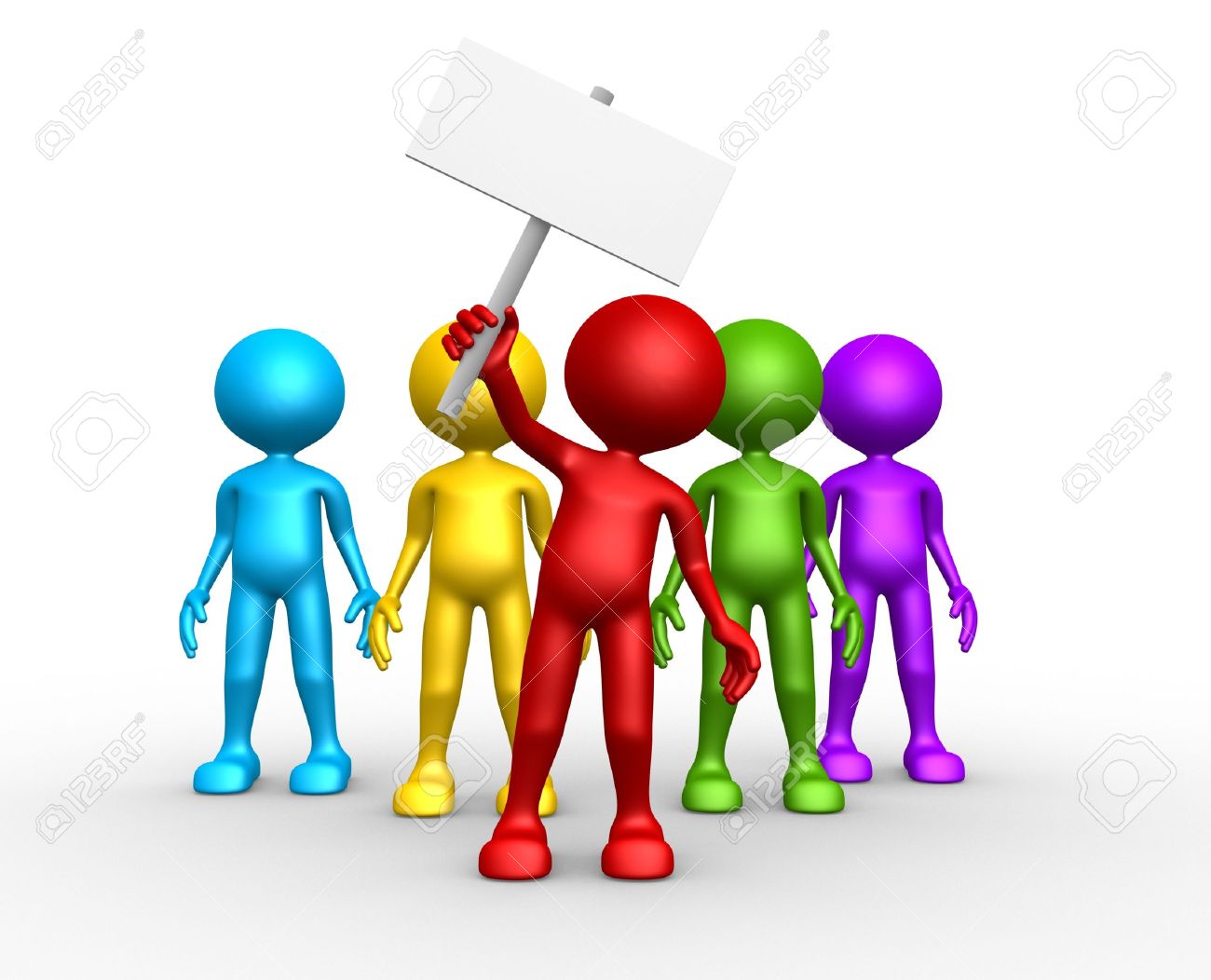 Лидеры нашей школы
Слет  лидеров  районного объединения   «Бірлестік»
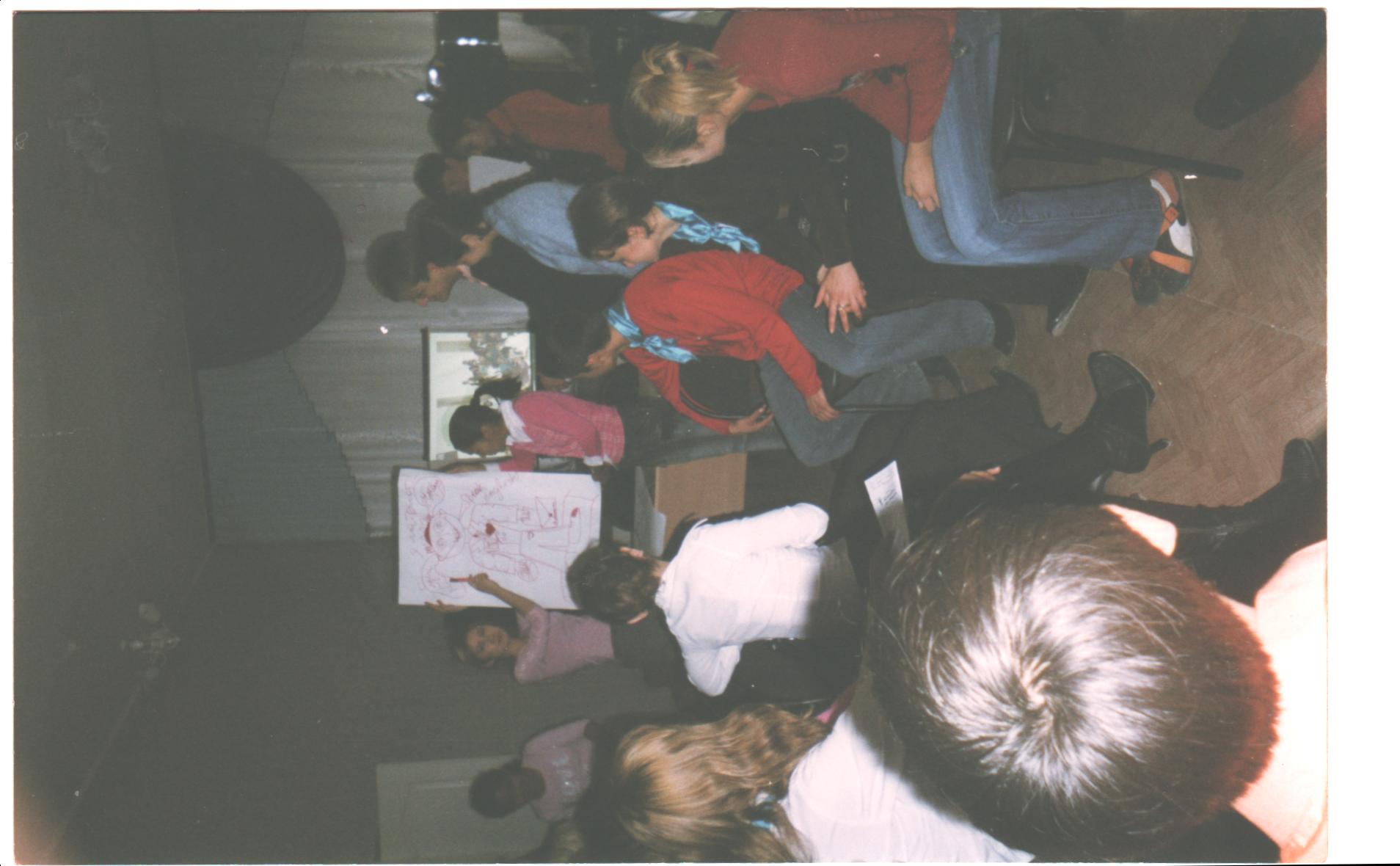 тренинг «Лидер»
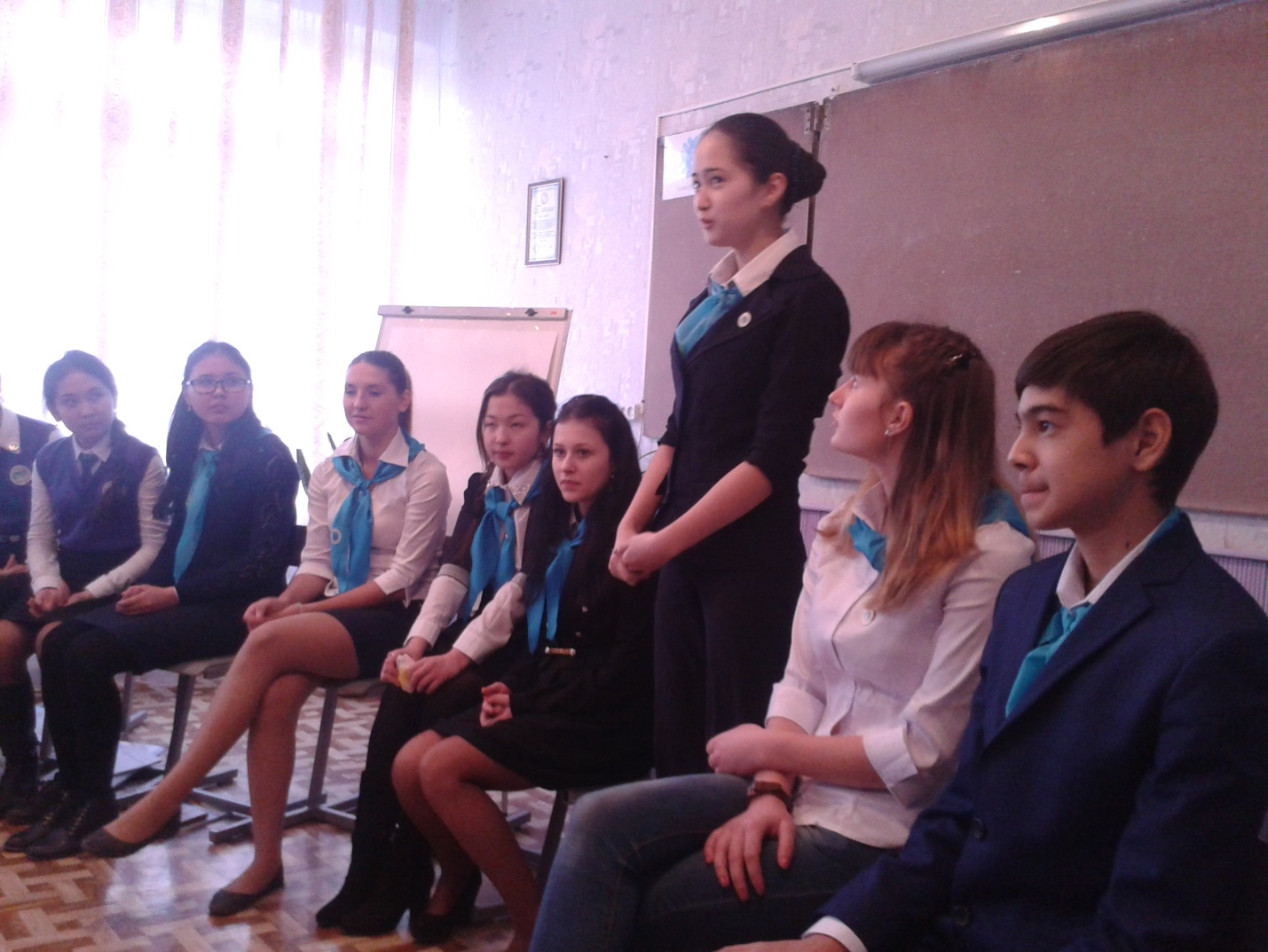 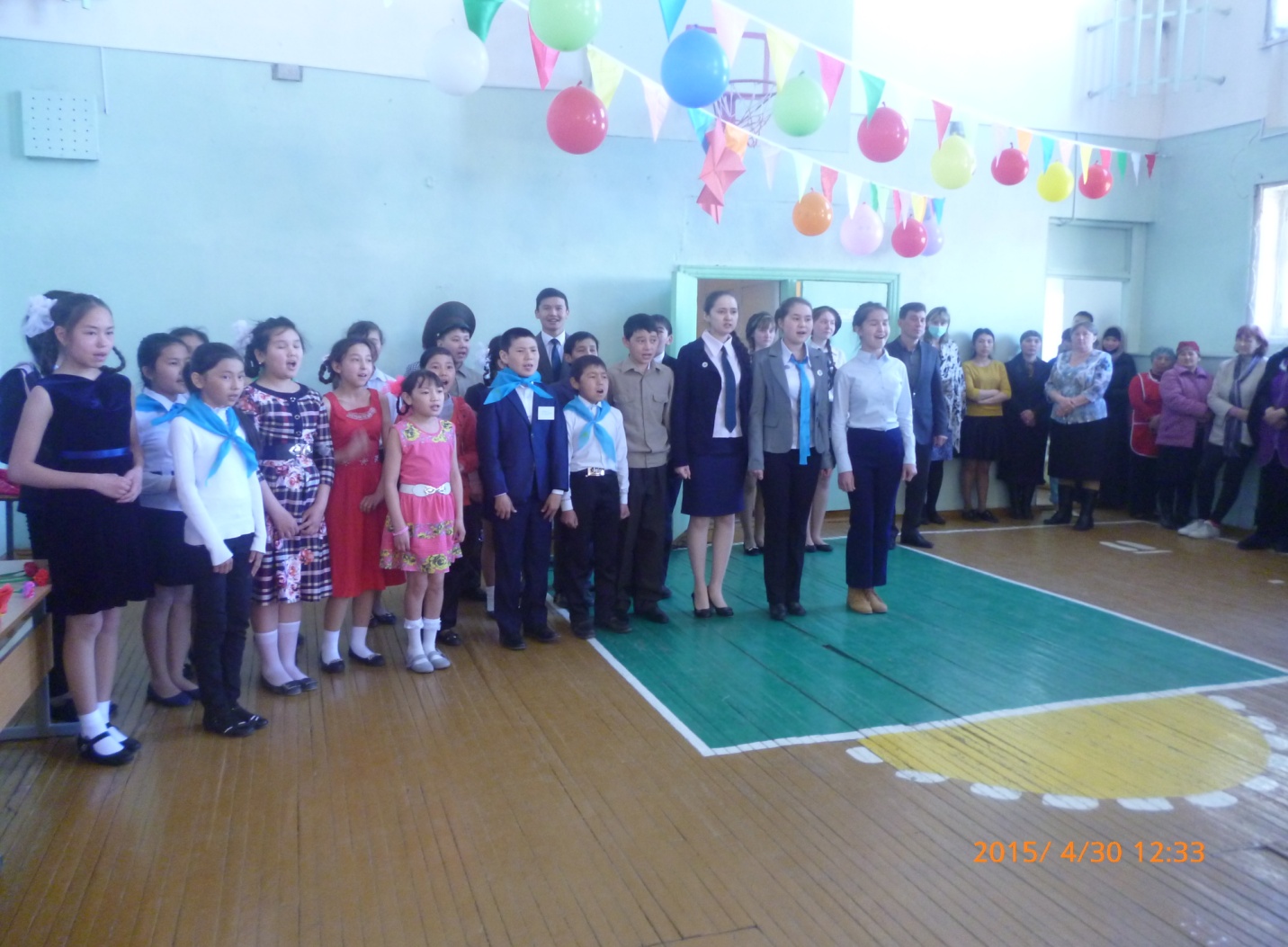 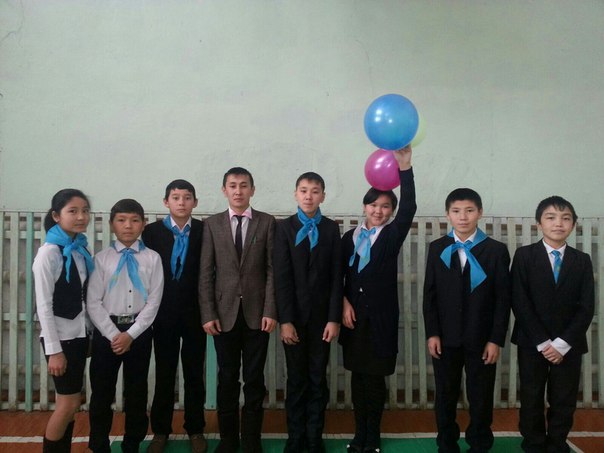 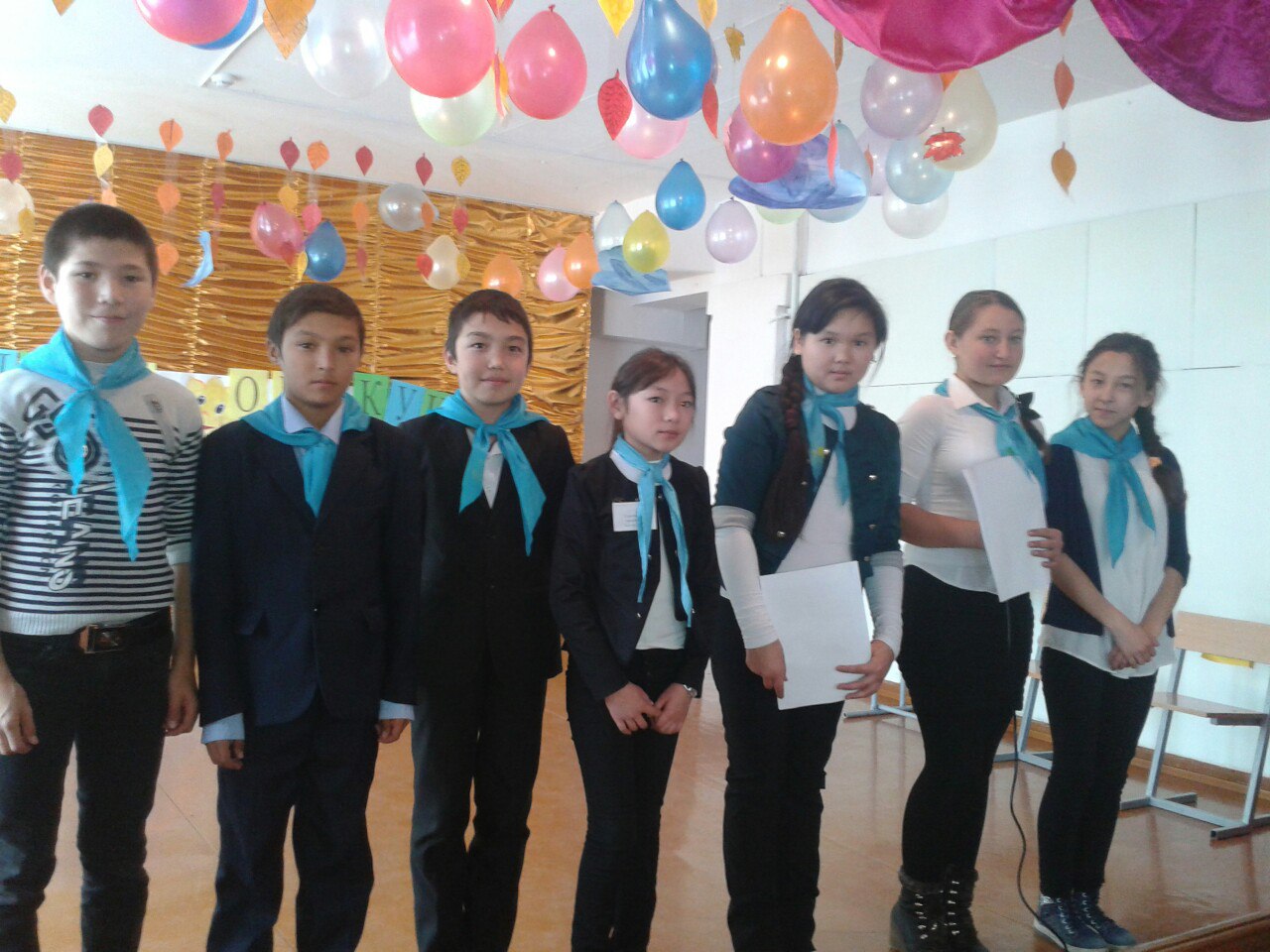